NIU Engineering @ RVC:A Collaborative Workforce Development Solutionin Rockford, Illinois
Kelly Cooper, Executive Director, Engineering Our Future
Rock Valley College
Gina Caronna, Director, P-20 Regional Network  
Northern Illinois University
Real Original Rockford, Illinois
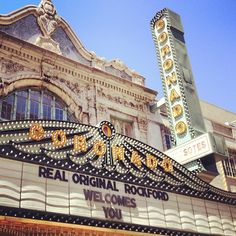 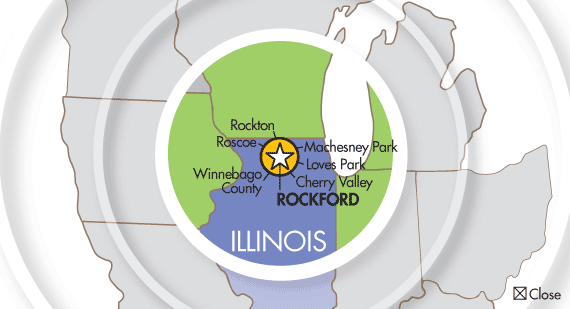 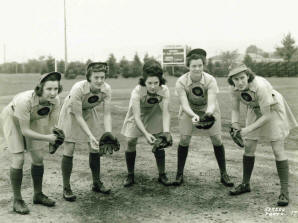 Challenges and Opportunities
The Bad News
The Good News
First in, last out of economic downturn
Educational attainment 7% below state average
Per capita income below state average
Relatively high unemployment 
Challenged K-12 public school system
Closest 4-year public university (NIU) is 45 minutes away
Center of aerospace and advanced manufacturing excellence
MSA has five Tier One aerospace companies and 90 supporting suppliers
1.5 times national average of engineers per capita
Expansion of global manufacturing company
The problem: Looming engineering talent shortage
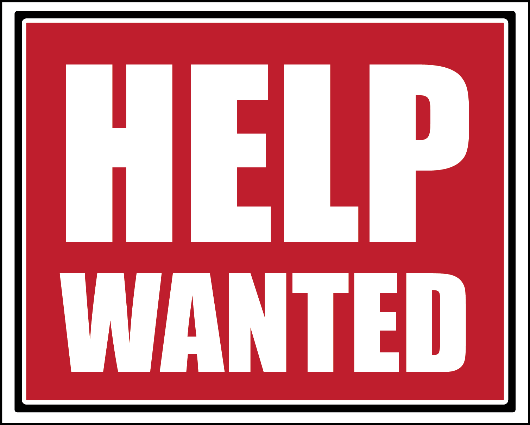 100 new engineers needed per year
50% of existing engineering workforce
     will turn over in the next 3 to 5 years
Existing talent pool lacks diversity
Local companies have difficulty recruiting and retaining talent 
Best and brightest Rockford area students leave town for college and start their careers elsewhere
Solution: Grow our Own Engineering Workforce
Collaborative solution developed by NIU, RVC, industry and community leaders
Community-based, industry-integrated engineering program
Mechanical engineering and engineering technology courses  delivered by NIU at RVC
Shared Vision and Rapid Execution
Project partners
Northern Illinois University
Rock Valley College
Woodward 
UTC Aerospace Systems
Rockford Area Economic Development Council
Transform Rockford
[Speaker Notes: Project planning June 2015
News conference August 2015
Major building renovation to construct new labs at RVC started May 2016
First NIU students started classes at RVC August 2016]
Engineering our Future Campaign
Community campaign raised $7.5 million to support building renovations, program faculty and scholarships








First NIU Engineering@RVC student Bradley Robison speaks at campaign kick-off event
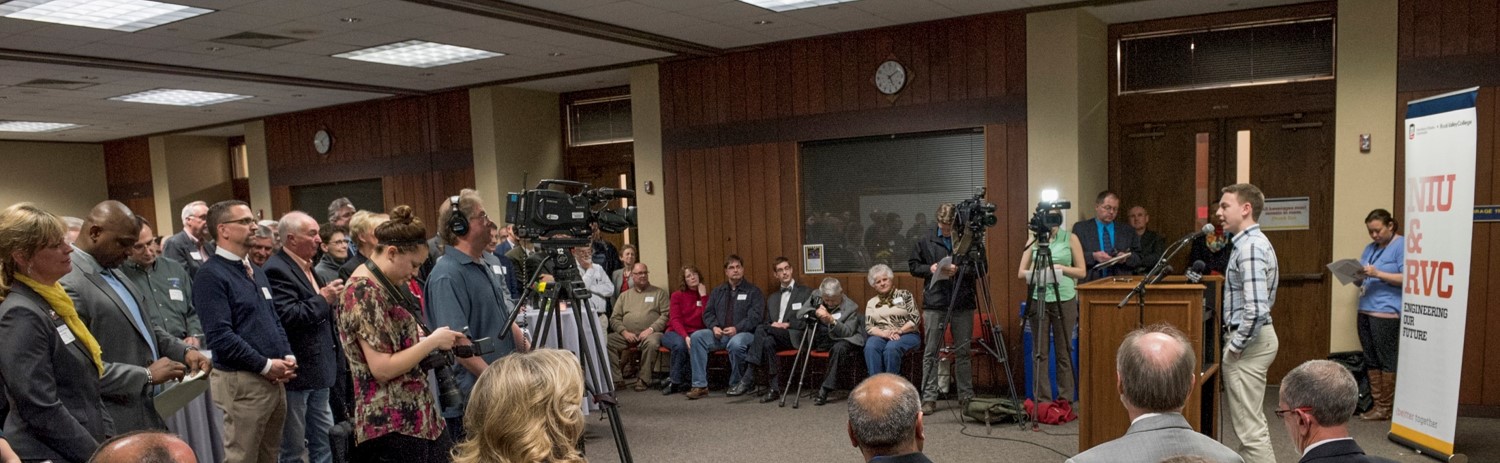 NIU Engineering @ RVC Goals
Accelerate the development of the engineering talent pipeline
Assist local companies in recruitment and retention of talent
Enhance the innovation ecosystem
Diversify the regional engineering workforce
Enhance regional wealth and job creation
Develop a culture of education and career achievement in the Rockford area 
Create a platform for additional education/career collaborations
Not Just an Engineering Program
Expression of community understanding and support of a high-value economic cluster and the need to develop the talent needed to sustain and enhance it
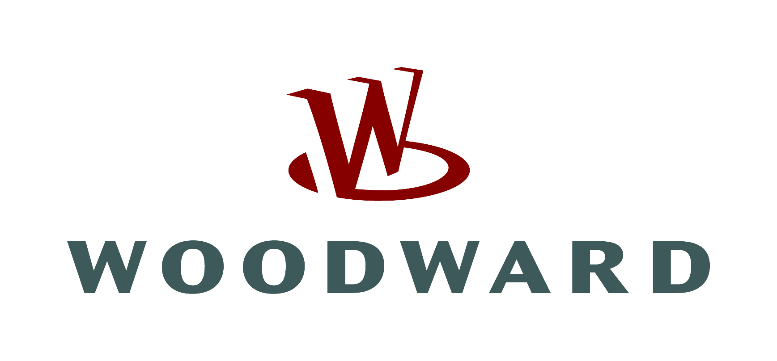 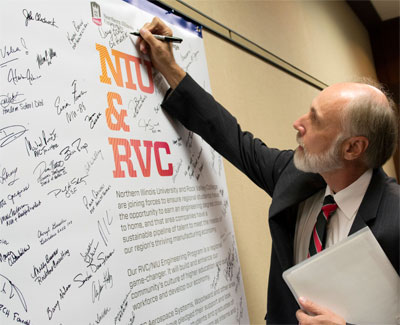 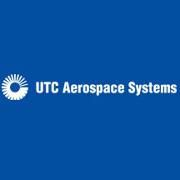 Not Just an Engineering Program
Credible option for high-potential students who have previously left the community for school and failed to return, depriving the region of their talents
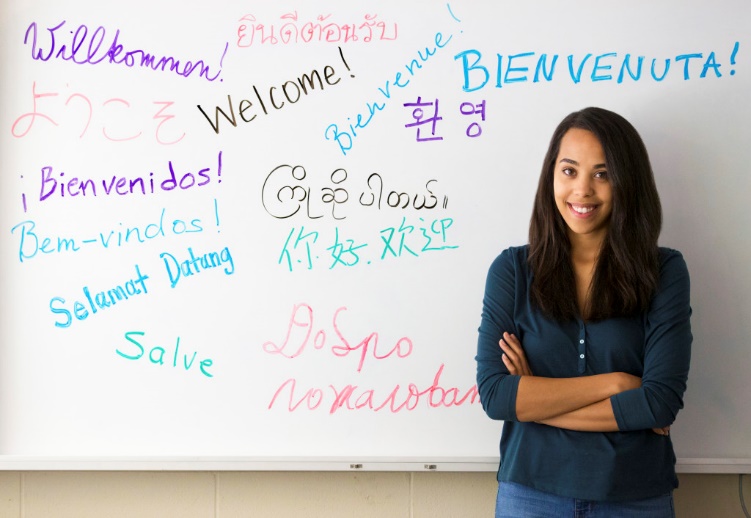 Not Just an Engineering Program
Commitment to creating pathways to careers that can transform the lives of students and their families for generations
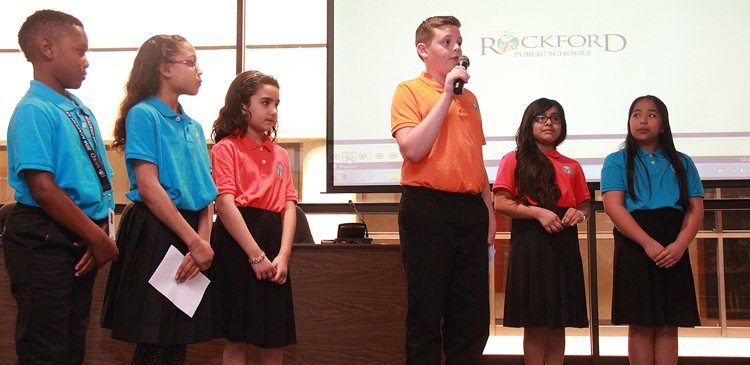 RVC Enrollment Statistics
[Speaker Notes: * Over 130 students in the RVC pipeline in fall 2018]
NIU Enrollment Statistics
Program Statistics
$41,800 in scholarships was awarded to engineering students pursuing the NIU@RVC engineering program in Fall 2017
As of the spring 2018 semester, 40 engineering students had been placed into paid internships at 25 regional employers
Internship Sites (among others)
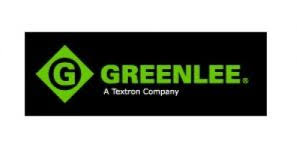 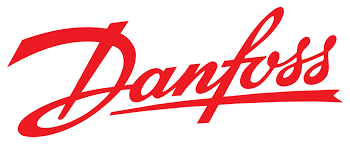 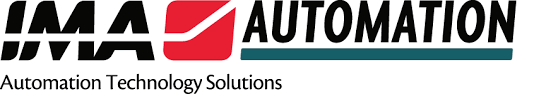 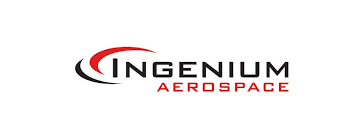 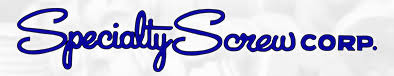 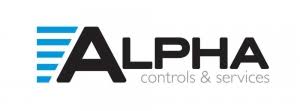 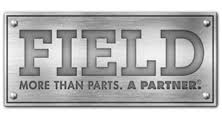 Program Statistics
First 3 NIU graduates in May 2018 
2 graduates had job offers before graduation
1 graduate working for family business
Community Support with Marketing
Additional Marketing Efforts
Additional Marketing Efforts
Next Steps
Engineering Mentoring Program Pilot Fall 2018





Engineering Club Fall 2018
High School Pathway Implementation Fall 2019
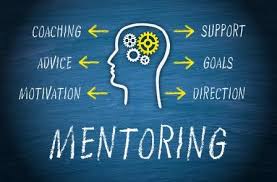 Manufacturing/Engineering Pathway
Discussion Questions
What are the largest workforce needs in your community and who identifies those needs?
What employers are in those sectors?
What programs (both secondary and post-secondary) currently exist to address those needs?
What could be implemented to better address those needs?